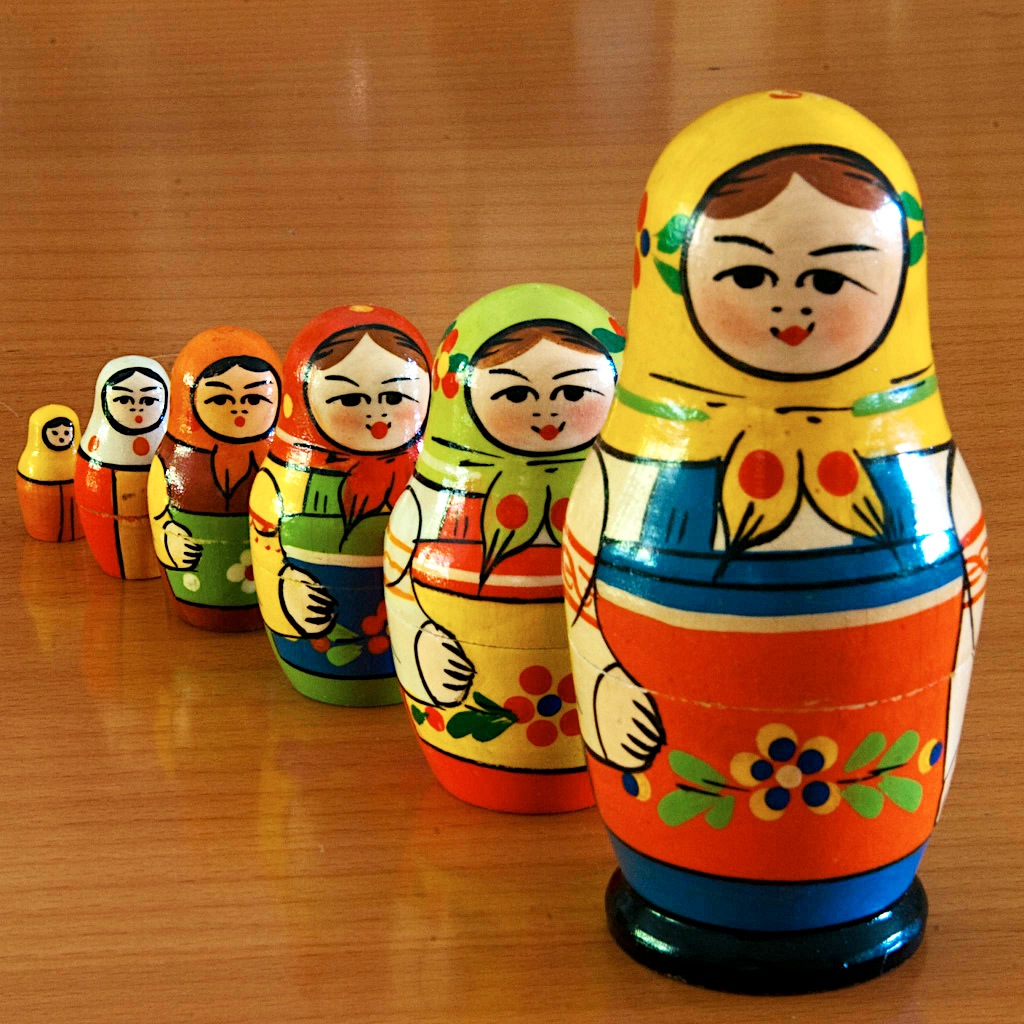 http://flic.kr/p/6oP7x7
Version Control with Git
Why track/manage revisions?
Backup: Undo or refer to old stuff
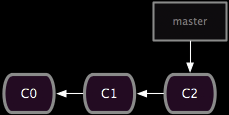 http://git-scm.com/book/en/Git-Branching-Basic-Branching-and-Merging
Branch: Maintain old release whileworking on new
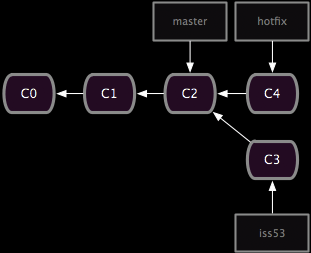 http://git-scm.com/book/en/Git-Branching-Basic-Branching-and-Merging
Collaborate: Work in parallel with teammates
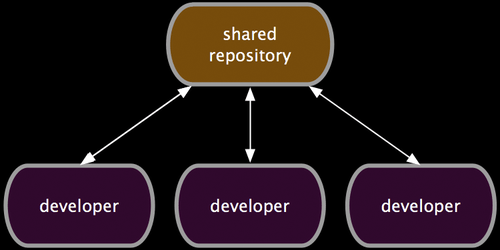 http://git-scm.com/book/en/Distributed-Git-Distributed-Workflows
Version Control Systems (VCSs)
Help you track/manage/distribute revisions
Standard in modern development
Examples:
Revision Control System (RCS)
Concurrent Versions System (CVS)
Subversion (SVN)
Git
older
newer
Our focus
GitHub-User Perspective
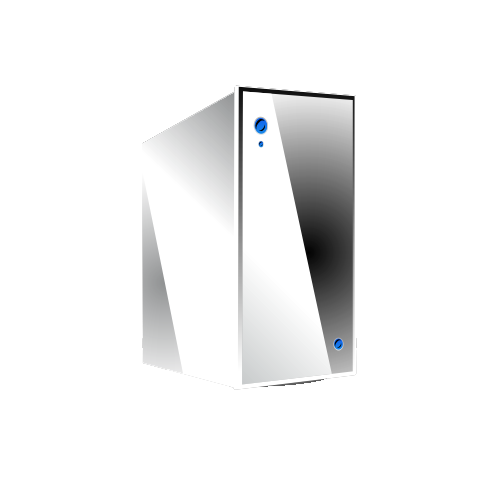 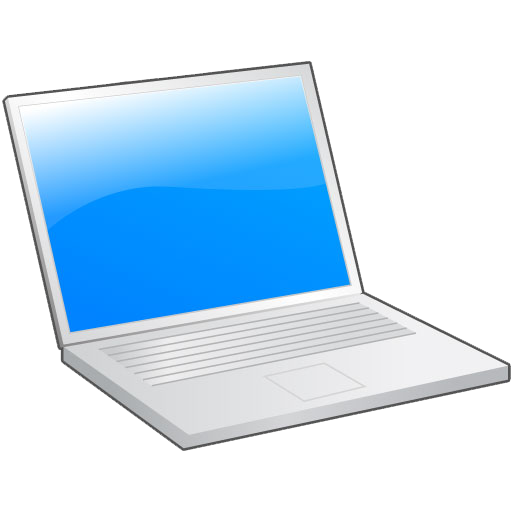 GitHub
You
Working Dir
RemoteRepos
LocalRepos
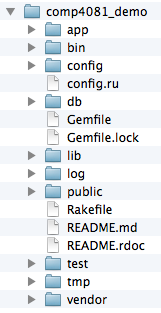 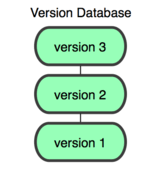 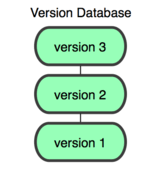 Questions to answer
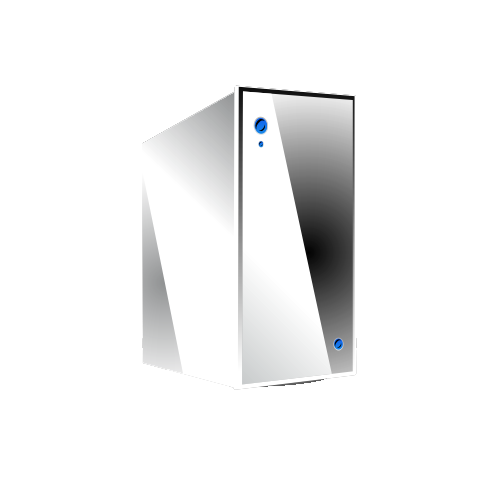 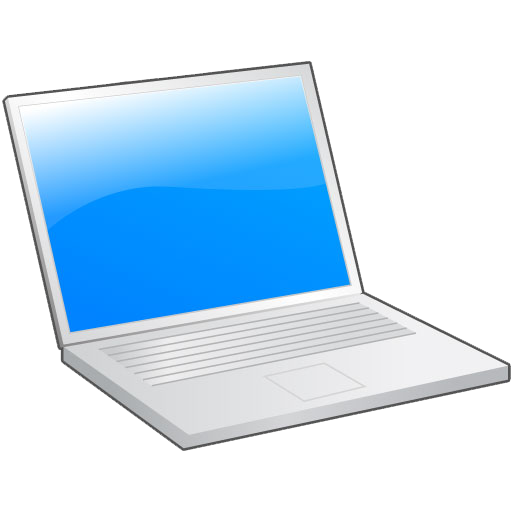 How organized?
GitHub
You
Working Dir
RemoteRepos
LocalRepos
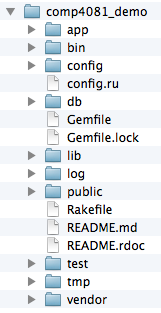 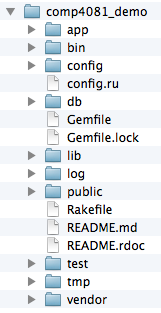 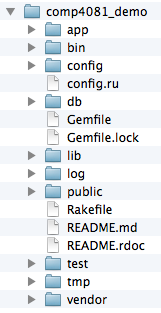 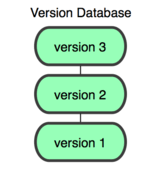 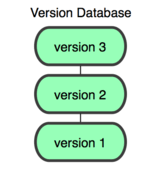 What operations?
How the repos is organized
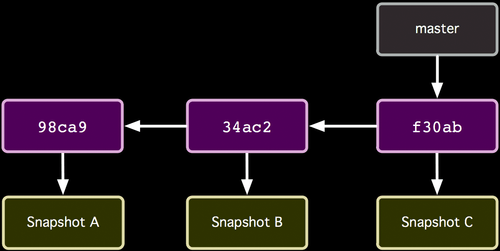 http://git-scm.com/book/
How the repos is organized
Commits (from oldest to newest; hashes as commit IDs)
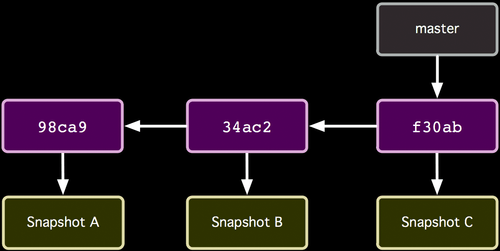 http://git-scm.com/book/
How the repos is organized
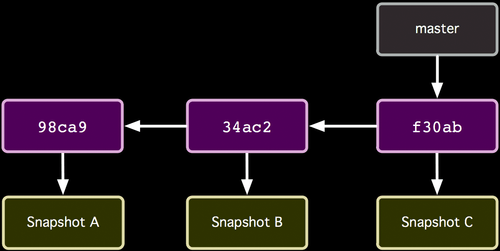 Snapshot of all files at each commit
http://git-scm.com/book/
How the repos is organized
Branch (last commit)
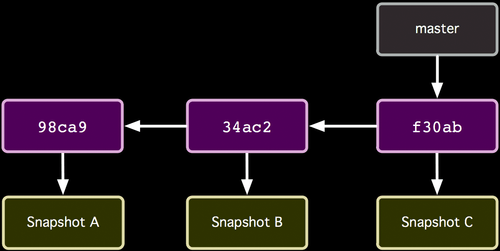 http://git-scm.com/book/
How commit works
Before
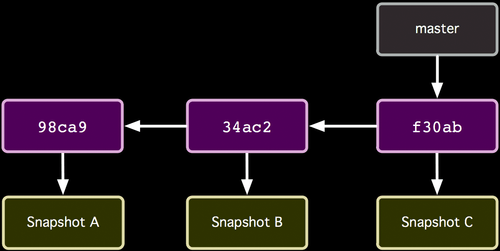 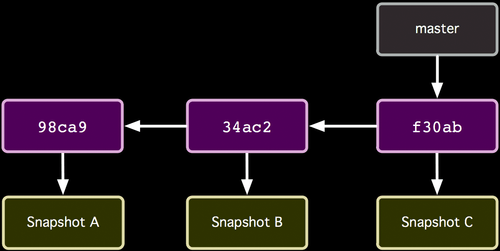 http://git-scm.com/book/
How commit works
After
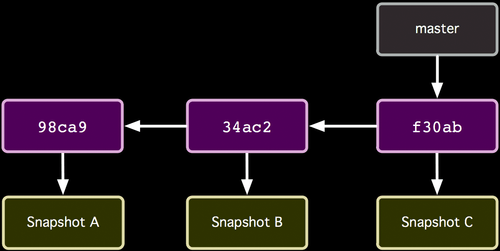 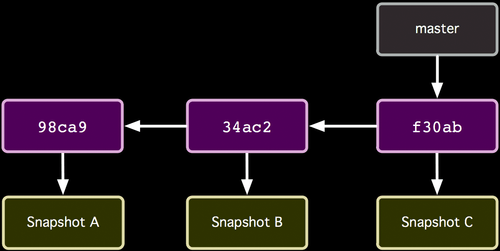 http://git-scm.com/book/